Negotiating Your Salary
Presentation
General Negotiation Principles
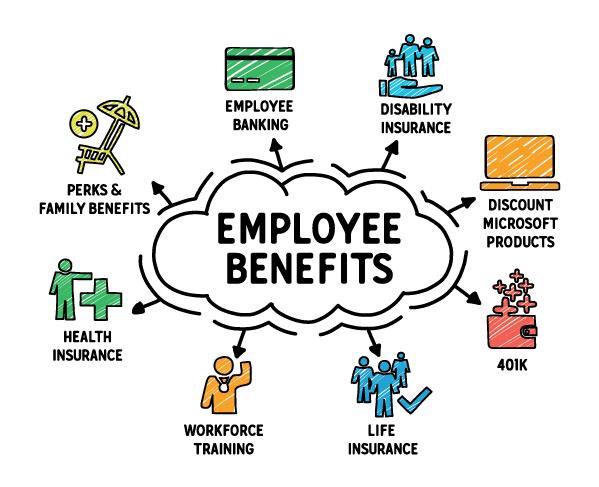 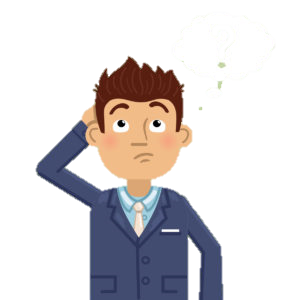 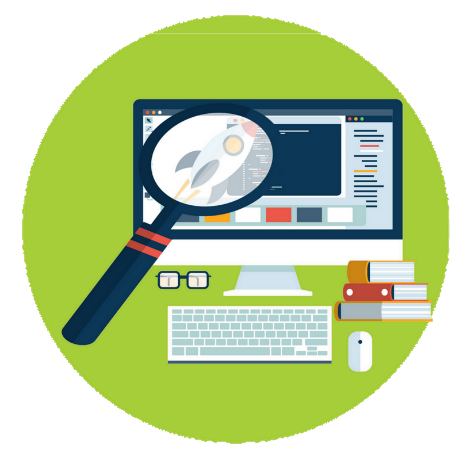 [Speaker Notes: First consider whether this is a position where you can actually negotiate.  Many public jobs have set levels with hard and fast salary and benefits.  There might be a union who is doing the negotiations for  all the employees. However, in most private industry and academic settings, it is acceptable and expected that there be some negotiations.   An organization is not going to withdraw an offer as long as the negotiations are reasonable,  polite and quick.

The term “Show me the Money” was popularized in the 1996 film Jerry Maguire.  A wide receiver for the Arizona Cardinals who is unhappy with his contract played by Cuba Gooding Jr. screams “Show me the Money” repeatedly at his agent, who is played by Tom Cruise. Cruise should have calmly pointed out that money is not the only factor to consider. Certainly, money is the major factor in a job negotiation, but it’s not the only factor.  So what I would like you to do is consider all the facets of the job, not only salary.  For athletes other factors can include the likelihood of the team being a contender or winning a championship.  It can be the location being important because of weather or family ties. 
Even for us mere mortals other factors  can be considered besides money and I’ll get to those other factors later on in the presentation.

The next thing you want to think about with regard to General Negotiation Principles is that Research is essential to knowing your value within your industry.  For instance, in sports, player agents know the statistics and salaries of other comparable players.  That is public knowledge but for those of us who are not sports stars—how do we know what other people are making?  One way is to utilize the websites on  the resources sheet.  Another way is to ask people in the industry.  In American culture there is a taboo on asking people how much they make.  This is a taboo which has long benefited employers who want to keep that information secret.  The Lily Ledbetter Fair Pay Act of 2009 came about only because she discovered by chance that that she was being paid significantly less than her male counterparts in similar roles with similar experience. There is actually a lot of literature and activism around pay transparency.  So while it may be uncomfortable to ask “How much do you make”?  You can say—I’m being offered $________. Do you think that’s a fair offer?” So there is a way to bring up that conversation without directly asking someone how much they make, which may come across as off putting.  

The next major principle to consider is to always think about how the employer is benefitting by you joining their organization.  Because at the end of the day, that is truly the employers number one priority.   So think about it this way.  A company  just made you an offer and they  did so because they value you and you are solving a problem for them.  However, do they know the full picture of all the ways you can add value, your skills, and your background that can directly meet their goals.  If not, be very clear,  transparent and vocal about all of the ways in which you will add value to the company.  This will give you greater leverage during the negotiation process.  

When beginning your salary  start at a higher figure so that you can meet in the middle.  Figure out what you’re going to do if the company or organization will not meet your demands.  Will you walk or try to get some other concessions on other issues of employment?

Determine who you should be negotiating with.  After you receive a written offer—you can say I have some questions or concerns about some of the terms.  Who should I speak to about it?  It might be HR,  your direct manager or the owner of the company.  You may not have control over the negotiating venue but keep in mind which venue is most effective for you.  Some people do very well with direct face to face conversations. Other people prefer the phone so that they can have notes in front of them.  Other people, particularly introverts who may not think fast on their feet prefer email so that they can think about strategy and carefully craft a response.  Whatever the format of the negotiations, get into a positive mindset, run your strategy by a trusted friend or career advisor and practice your talking points.

The final offer has to be in writing.  If the language is not boiler plate or understandable, it might be worth it in the long run to consult with a labor lawyer, particularly if there are no compete or non disclosure clauses.  Once you sign, you are obligated to the terms.]
General Negotiation Principles
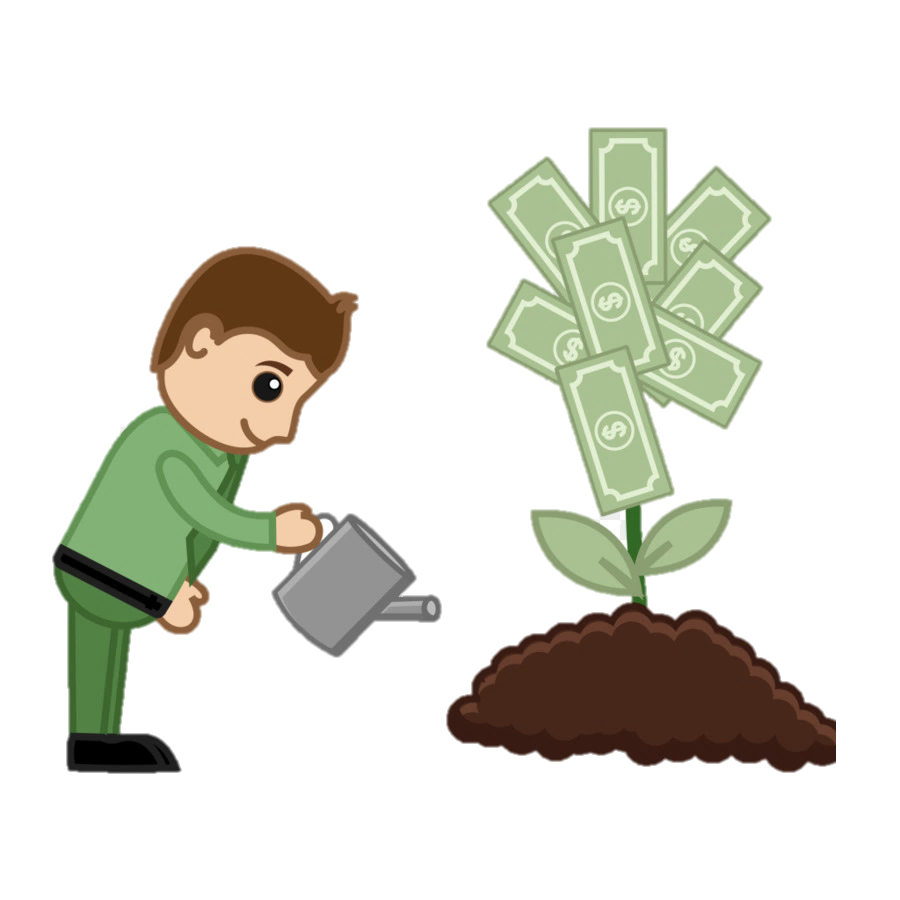 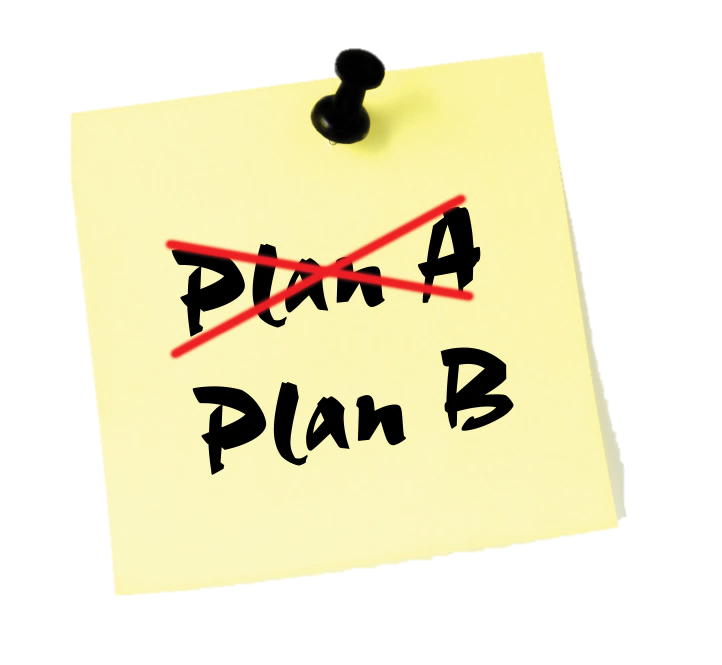 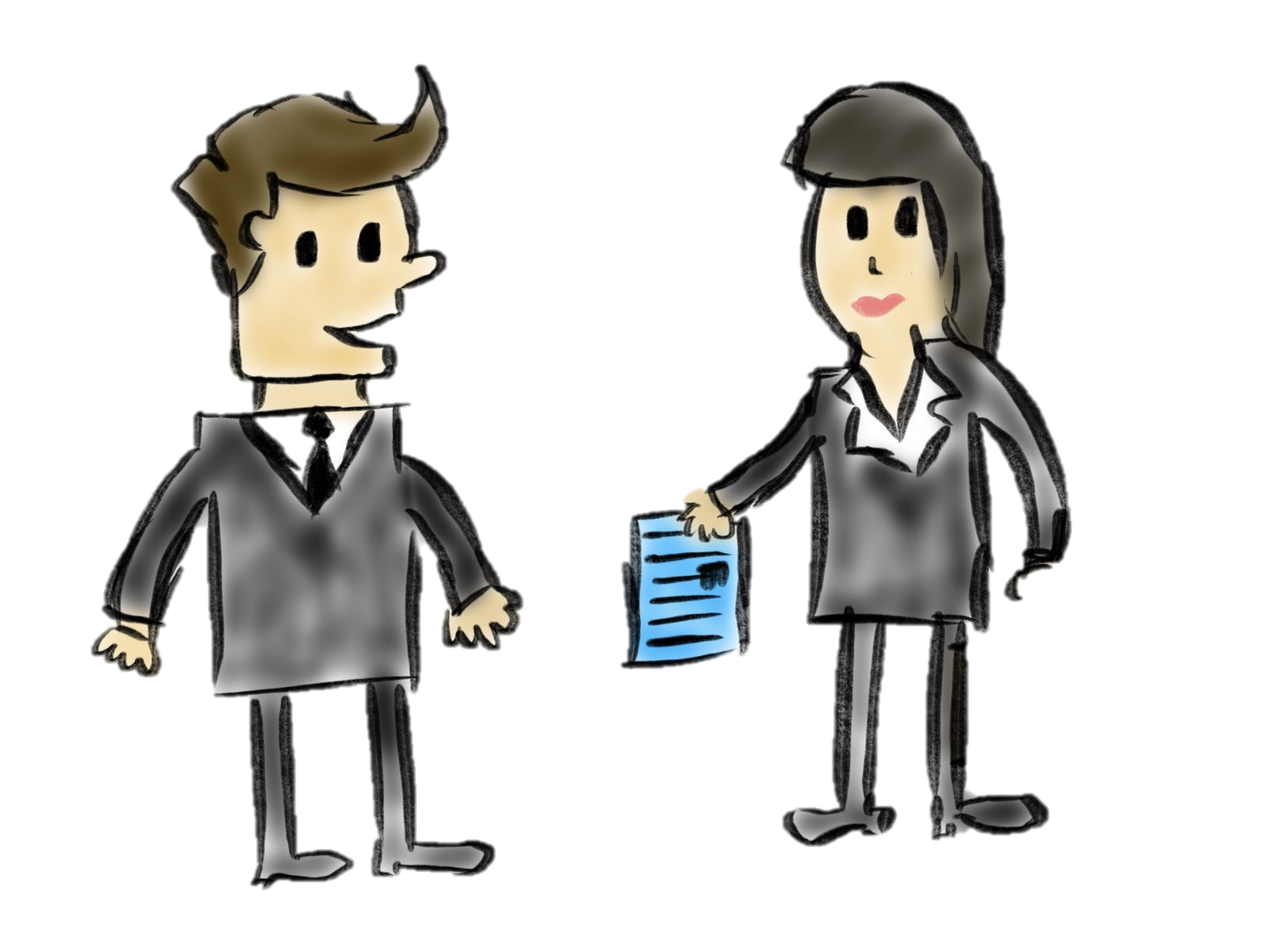 [Speaker Notes: Always start at a higher figure so that you can meet in the middle.  Figure out what you’re going to do if the company or organization will not meet your demands.  Will you walk or try to get some other concessions on other issues of employment?

Determine who you should be negotiating with.  After you receive a written offer—you can say I have some questions or concerns about some of the terms.  Who should I speak to about it?  It might be HR,  your direct manager or the owner of the company.  You may not have control over the negotiating venue but keep in mind which venue is most effective for you.  Some people do very well with direct face to face conversations. Other people prefer the phone so that they can have notes in front of them.  Other people, particularly introverts who may not think fast on their feet prefer email so that they can think about strategy and carefully craft a response.  Whatever the format of the negotiations, get into a positive mindset, run your strategy by a trusted friend or career advisor and practice your talking points.

The final offer has to be in writing.  If the language is not boiler plate or understandable, it might be worth it in the long run to consult with a labor lawyer, particularly if there are no compete or non disclosure clauses.  Once you sign, you are obligated to the terms.]
General Negotiation Principles
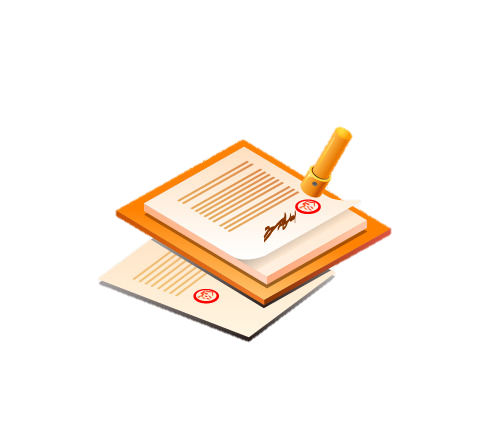 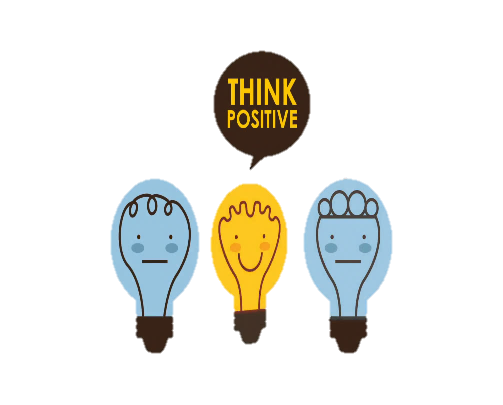 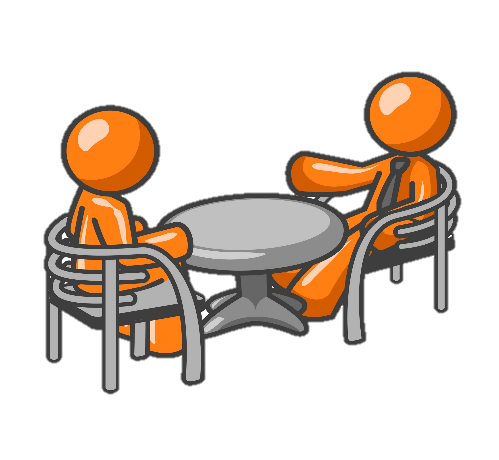 [Speaker Notes: First consider whether this is a position where you can actually negotiate.  Many public jobs have set levels with hard and fast salary and benefits.  There might be a union who is doing the negotiations for  all the employees. However, in most private industry and academic settings, it is acceptable and expected that there be some negotiations.   An organization is not going to withdraw an offer as long as the negotiations are reasonable,  polite and quick.

The term “Show me the Money” was popularized in the 1996 film Jerry Maguire.  A wide receiver for the Arizona Cardinals who is unhappy with his contract played by Cuba Gooding Jr. screams “Show me the Money” repeatedly at his agent, who is played by Tom Cruise. Cruise should have calmly pointed out that money is not the only factor to consider. Certainly, money is the major factor in a job negotiation, but it’s not the only factor.  For athletes other factors can include the likelihood of the team being a contender or winning a championship.  It can be the location being important because of weather or family ties. 
Even for us mere mortals other factors  can be considered besides money and I’ll get to those other factors later on in the presentation.

Research is essential to knowing your value vis a vis your industry.  For instance, in sports, player agents know the statistics and salaries of other comparable players.  That is public knowledge but for those of us who are not sports stars—how do we know what other people are making?  One way is to utilize the websites on  the resources sheet.  Another way is to ask people in the industry.  In American culture there is a taboo on asking people how much they make.  This is a taboo which has long benefited employers who want to keep that information secret.  The Lily Ledbetter Fair Pay Act of 2009 came about only because she discovered by chance that that she was being paid significantly less than her male counterparts in similar roles with similar experience. There is actually a lot of literature and activism around pay transparency.  So while it may be uncomfortable to ask “How much do you make”?  You can say—I’m being offered $________. Do you think that’s a fair offer?”

Ask yourself how the employer benefits.  They just made you an offer.  They did so because they value you and you are solving a problem for them.  

Always start at a higher figure so that you can meet in the middle.  Figure out what you’re going to do if the company or organization will not meet your demands.  Will you walk or try to get some other concessions on other issues of employment?

Determine who you should be negotiating with.  After you receive a written offer—you can say I have some questions or concerns about some of the terms.  Who should I speak to about it?  It might be HR,  your direct manager or the owner of the company.  You may not have control over the negotiating venue but keep in mind which venue is most effective for you.  Some people do very well with direct face to face conversations. Other people prefer the phone so that they can have notes in front of them.  Other people, particularly introverts who may not think fast on their feet prefer email so that they can think about strategy and carefully craft a response.  Whatever the format of the negotiations, get into a positive mindset, run your strategy by a trusted friend or career advisor and practice your talking points.

The final offer has to be in writing.  If the language is not boiler plate or understandable, it might be worth it in the long run to consult with a labor lawyer, particularly if there are no compete or non disclosure clauses.  Once you sign, you are obligated to the terms.]
Know Your Value
Spend some time thinking about your value before any negotiation:
What makes you unique compared to other job candidates? 
What are your specific accomplishments from your current and previous roles? 
Make a list:
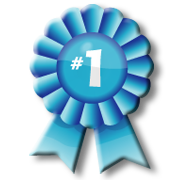 Accomplishments 
Awards
Customer or co-worker testimonials
Reviews
Praise
Education
Certifications
Training
Experience
[Speaker Notes: Think about and reiterate the answer to the why should we hire you question at the job interview.  
I should also point out that knowing your value and many of the other points in this workshop will also be useful for negotiations for raises and better conditions in an organization where you are already employed.]
Know Your Market Value
Keep in Mind:
Pick top of the range
What is your walk away point?
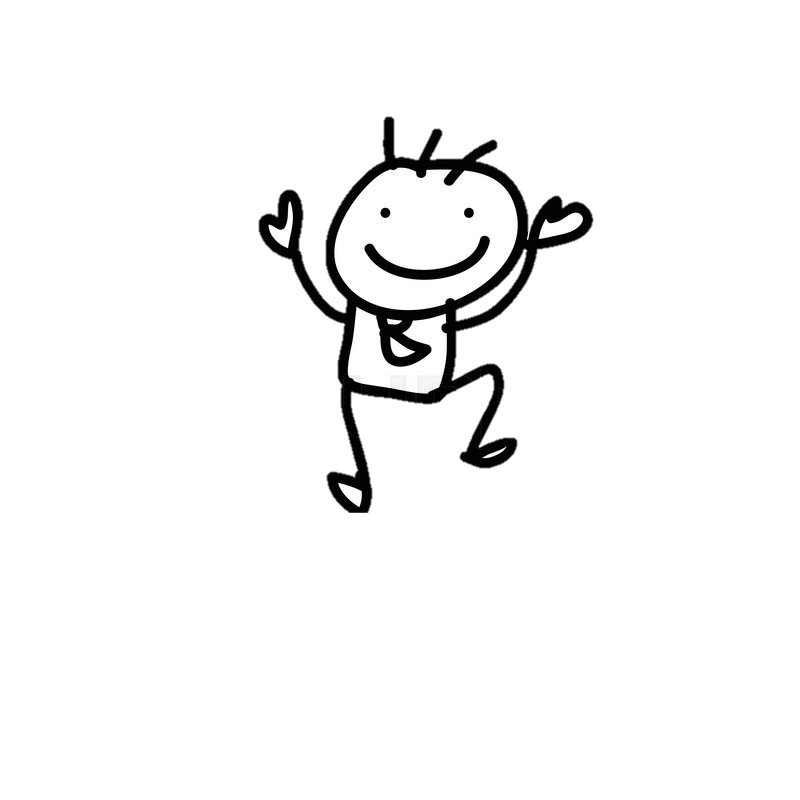 Informational Interviews
Other professionals: friends, alumni from your college,  colleagues, mentors, your general network, recruiters
Salary websites and calculators
Trade journals and professional associations
Company research and postings
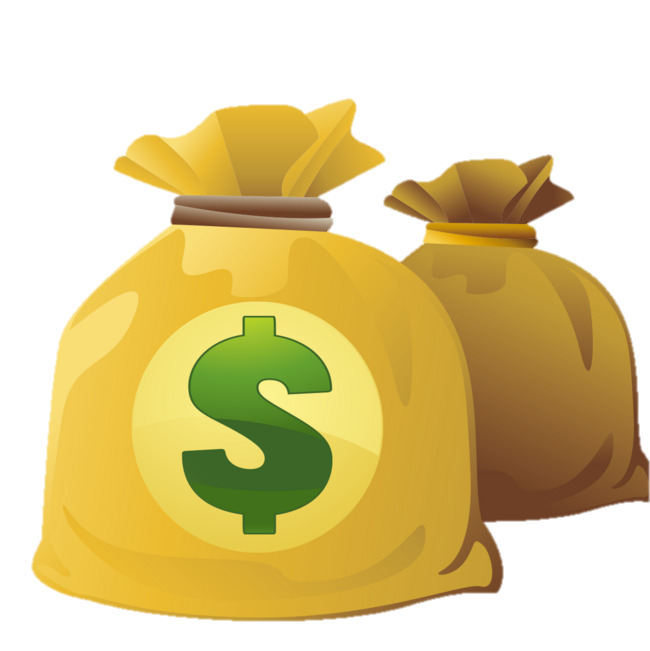 [Speaker Notes: We mentioned some of these resources earlier on.  An informational interview is a great way to find out salary levels for the industry that you’re interested in.
The appropriate professional association is also a great source of information.]
Know What Is Important to You
Get clear on what you  want in your next job.  This is important reflection prior to negotiation
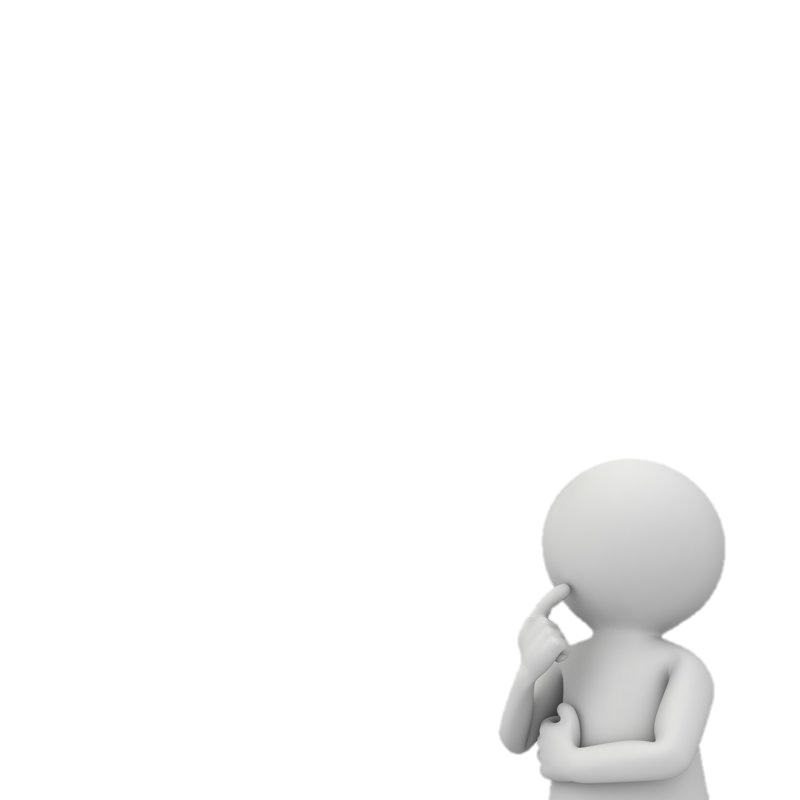 Perks?
Professional development, travel, employee happy 
hours, cultural fit
Job Aspects? 
(title, tasks, work culture, responsibilities, commuting, distance, working from home)
What type of job and what does it look like?
What are my values?
Benefits?
Flexibility, vacation, health insurance, tuition assistance
What Else Can You Negotiate?
Take a few minutes and make a list of items you might negotiate in your next job, other than salary.  You can choose from below or make up your own!  Then pick your top 3 in priority order
Deal or No Deal?
Tasks of position
Stock options
Profit share plans
Tuition assistance
Gym memberships
Flexible schedule or hours
Sick time
Childcare, sick childcare
Employee discounts
Holidays
Commuting costs
Work from home
Title
Health, dental and vision insurance
Employee assistance programs (EAPs)
Salary reviews
Business travel insurance
Signing Bonus
Retirement/ 401k, pension plans
Parking allowances
Student loan assistance
Bonuses
Relocation costs
Vacation time or personal days
Maternity/ paternity leave
Disability, life insurance
Start Date
Overtime/
Comp time
Professional development/ training
Expense reimbursement
Allowance for travel and meals
Weigh Your Options
Salary Negotiation 101
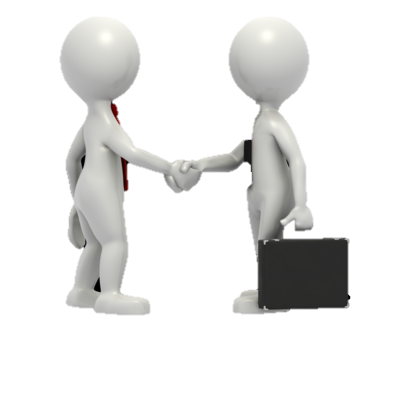 Hold off on salary or other benefit discussion as long as possible during interview process
ALWAYS try to negotiate! 
56% of people do not negotiate starting salary
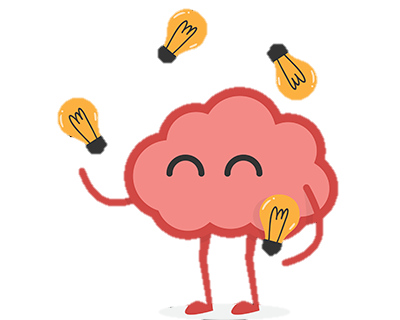 Keep in mind that at the offer stage, the employer REALLY wants...YOU!
***Employers leave room for negotiation - it is expected***
Employer is going to try to get the best deal they can
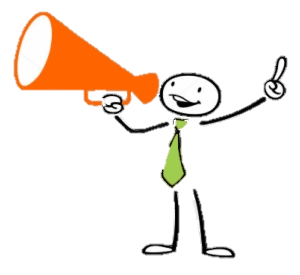 You need to advocate for yourself!
This is not a battle!
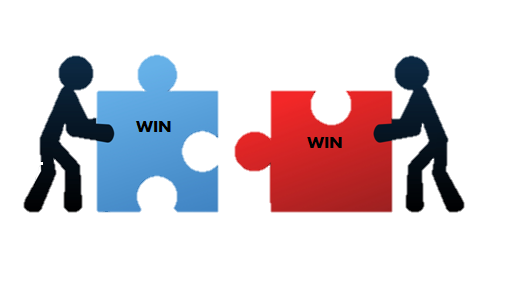 Think of it as collaborating together to come up with a win-win situation
Best chance for money and other benefits is NOW, not during reviews and promotions
[Speaker Notes: A win win situation is that the new employee is happy starting out and the employer gains because the new employee has a good feeling and won’t already be looking for a new job.
If you can get more money now, you will be at a higher place later on when it comes to reviews and promotions.
Bonuses may be promised but remember that is totally at the discretion of management and might not even materialize if there is a setback or a perceived setback for the company.

Ask about how you would handle a question on the job application form asking you for a desired salary.  Then go to the next slide.]